Výuka ve školách trochu jinak
Stručný přehled probíraných témat.
Alternativní pedagogické proudy:

Daltonský plán
Jenský plán
Waldorfská pedagogika
Montessori pedagogika
další směry

Tyto školy si vzdělávají pedagogy ve svém vlastním systému. Učitelé už musí mít hotové vzdělání na ped. fakultě.
Waldorfská pedagogika:

Tradiční předměty + další pro rozvoj všestrannosti dítěte (např. tkaní, knihařství…)
Všechny předměty povinné pro dívky i chlapce
Soulad mezi vědou, uměním a duchovními hodnotami
Obraz, rytmus, pohyb, epochy
Absence učebnic
Slovní hodnocení
Daltonský plán:

Původně měsíční smlouvy žák+učitel
Dětské konference
Volnost, samostatnost, spolupráce
V ČR bloky (několik hodin týdně)
Dítě si volí předmět, plní úkoly povinné, volitelné a úkoly navíc
Sebekontrola, vedení záznamů o splněných úkolech
Jenský plán:

Rodinná atmosféra, vybavení třídy
Týdenní plány
Rozhovory (ranní kruh, projektová témata, pondělí, pátek)
Hry didaktické i volné
Práce na úkolech, situace vybízející k aktivitě a spolupráci
Slavnosti – rána, narozenin, vánoc, výtvarné
Začít spolu:

Ranní kruh, plán práce na den
Výuka, práce v centrech aktivity
Během týdne dítě vystřídá všechna centra (učivo se vztahuje vždy k jednomu tématu po dobu např. 1 týdne)
Náročnější dobrovolné úkoly navíc
Sebehodnocení dětí
Asistent pedagoga
Zdravá škola:

Pohodové prostředí (věcné, sociální, organizační)
Zdravé učení (smysluplnost, přiměřenost, možnost výběru, spolupráce…)
Otevřené partnerství
Pohyblivá délka hodin
V některých ZŠ 3 hodiny TV, pohyb během přestávek
Stravování
Lesní školy:

U nás jen školky
Pobyt venku
Zázemí v jurtě, tee-pee, maringotka
Vztah k přírodě
Zdravý životní styl
Domácí vzdělávání:

V souladu s RVP a ŠVP školy, kde je dítě zapsáno
Hodnocení nejméně 2x za rok
Rodič minimálně středoškolské vzdělání s maturitou
Výpověď dohody ze strany školy neplní-li rodič podmínky dohody
V zájmu dítěte dostatek sociálních kontaktů s vrstevníky
Minimální standardy v ČR pro MŠ a ZŠ Montessori:

Podmínky pro výchovné a vzdělávací působení

třídy – skupiny dětí jsou věkově smíšené tak, aby respektovaly potřeby dětí dle M teorie

děti mají možnost nerušené „volné“ práce 2,5 – 3 h denně

učitel pracuje s chybou a pochvalou dle zásad a principů M (není podporována soutěživost, srovnávání, tresty a odměny)
pro děti je vytvořena klidná a podnětná atmosféra, která podporuje děti ve vlastním objevování a učení v rámci svobodné volby

děti s podílejí na tvorbě pravidel soužití ve třídě – bezpečné prostředí pro každého

žákovské portfolio, vedení záznamů o individuálním pokroku

hodnocení na vysvědčení je jen slovní
Podmínky pro výchovné a vzdělávací prostředí

je připraven M materiál a aktivity vhodné pro aktuální vývojové období a potřeby dětí
materiály jsou přehledně uspořádány podle oblastí vzdělávání a přístupné v nezakrytých policích
děti mají možnost si vymezit svou pracovní plochu
stolky jsou sestaveny pro práci jednotlivců, dvojic i skupinek
ve třídě je prostor pro setkávání dětí ke společné komunikaci a sdílení, v MŠ elipsa pro cvičení koordinace pohybů a chůze
je připraven prostor pro pohodlnou práci a relaxaci
je připraveno místo pro osobní věci dítěte
Personální podmínky

pedagog absolvoval min. 300 hodinový kurz M v ČR nebo zahr.
vytváří prostředí, kde je respektována individuální osobnost dítěte
vztah dětí buduje na principu empatie, má partnerský přístup k dětem s ohledem na stupeň vývoje dítěte
při práci s dětmi není pedagog zaměřen na výkon dítěte, vede „objektivní lekce“
denně pozoruje děti při práci a o jejich práci a postupu si vede záznamy
je ochoten se stále profesně i osobnostně vzdělávat
podporuje komunikaci a spolupráci rodiny a školy
spolupracuje na obohacování vzdělávacího prostředí novými materiály a pomůckami
spolupracuje s ostatními kolegy v zařízení
zúčastňuje se informačních setkání, seminářů a konferencí M
aktivně se zapojuje do šíření principů m mezi pedagogy i rodičovskou veřejností
Fáze vývoje dítěte – růst a přeměna

„Musíme stále mít na paměti zásadní rozdíl mezi dítětem a dospělým.  …  Dítě je v neustálém stavu růstu a metamorfózy, zatímco dospělá osoba již dosáhla jakési normy svého druhu.“
M. Montessori
0 – 6 let … období transformací
0 – 3 roky … absorbující mysl (nevědomá)
3 – 6 let … absorbující mysl (vědomá)

6 – 12 let … období jednotného růstu, střední období

12 – 18 let … období transformace
12 – 15 let … puberta
15 – 18 let … adolescence
Montessori program

„Pomoz mi, abych to dokázal sám.“

(Praktická a smyslová výchova)

Smyslový průzkum světa
Nasávání kulturních aspektů
Zájem absorbující mysli
Svobodná volba ze smysluplných aktivit
Práce pedagoga

„Pomoz mi, abych to dokázal sám.“
Děti ve věku 0 – 6 let:

Základem je skutečný svět
Podmínky pro aktivní seznámení s okolním „předmětným“ světem
Svoboda a volnost ve spontánní činnosti a pohybu (být fyzicky nezávislém na dospělém)
Senzitivní fáze ve vývoji dítěte
Připravené prostředí – péče o sebe, rozvoj smyslového vnímání
Ukazujeme, jak se co dělá
Ukazujeme pořádek, co kam patří
Rituály v denním životě – jasný řád
Vhodná velikost nábytku a věcí, krásný materiál
Práce s reálným prostředím, které dítě obklopuje
Reálné příběhy v knihách (příroda, život dětí)
Učíme děti dokončit a kontrolovat si práci
Zdvořilostní lekce, cvičení ticha, koordinace a rovnováhy
Učitel dítě pozoruje, autorita ustupuje do pozadí
Montessori program

„Pomoz mi, abych myslel sám.“ 

(Kosmická výchova)

Průzkum myšlenek, příčin a důvodů
Abstraktní představy
Zájem o spravedlnost, dobro a zlo
Svobodná volba výběru
Uvažování, etické, abstraktní zkoumání s využitím představivosti
Zkoumání vesmíru, vzniku planety, rozmanitosti druhů…
Práce pedagoga

„Pomoz mi, abych myslel sám.“
Děti ve věku 6 – 12 let:

Mnoho možností pro získání nových vědomostí
Je třeba „zapálit mysl dítěte“
Umožnit dětem postupovat v učení stále dál (nebrzdit)
Propojené vzdělání
Stimulovat představivost, fantazii, abstrakci
Poskytnutí encyklopedií, knih, výpravy mimo školu za poznáním
Přednášení příběhů
Používání časových posloupností (časové osy)
Zájem o morálku, spravedlnost
Práce ve skupinkách, týmech, dvojicích
Dítě objevuje samo, role učitele je v pozorování dítěte
V centru zájmu dítěte je pozornost, vůle, intelekt, představivost, morální a sociální jistoty
Montessori program

Dospívající (Děti země)

Tvořivé období, kreativní a tvůrčí sebevyjádření
„Novorozenec“ ve světě dospělých
Oslabené soustředění na „akademickou“ činnost – fyzický růst a hormonální změny
Orientace na vrstevníky
Idealismus
Potřeba důležitých témat a projektů
Síla pomáhat druhým
Silné emocionální reakce
Sebepozorování, egocentrismus, introvertnost
Potřeba nezávislosti X bezpečí a blízkost
Hledání svého místa ve spol.
Práce pedagoga

Děti ve věku 12 – 18 let:

Kombinace manuální činnosti se získáváním poznatků
Velké projekty – farma, obchod…
Tlak na učení ano, ale s ukázkou praktického využití
Odborníci, odborná literatura
Práce pro komunitu
Možnost sebevyjádření uměním – hudbou, psaním, divadlem, výtvarně
Ochrana před nebezpečím, nezraňovat osobnost dítěte
Dostatek svobody a nezávislosti pro individuální aktivity, které jsou podřízené dohodnutým pravidlům
Potřeba samoty a klidu
Zvýšená potřeba lékařského dohledu a péče – výživa, sport, návykové látky
Klíčová je mravní a etická výchova doprovázená ostatními obory
Práce pedagoga

Věk 18 – 24 let:

Není už nutná kontrola, poskytování rady a opory
Připravování podnětů, cest k učení
Povzbuzení pro práci a studium
Pomoc při nabývání vlastní finanční nezávislosti
Možnost využít zázemí – „domov“
Potřeba zkoumat svět, cestovat
Literatura:

M. Montessori: Od dětství k dospívání
M. Montessori: Tajuplné dětství
M. Montessori: Absorbující mysl
M. Montessori: Objevování dítěte
K. Rýdl: Metoda Montessori pro naše dítě
K. Rýdl: Principy a pojmy pedagogiky Marie Montessori
O. Zelinková: Pomoz mi, abych to dokázal sám
E. Hainstock: Metoda Montessori a jak ji učit doma – předškolní léta
E. Hainstock: Metoda Montessori a jak ji učit doma – školní léta
V. Šebestová, J. Švarcová: Maria Montessori – aktuálně + obrazová příloha

P. Kopřiva, J. Nováčková a kol.: Respektovat a být respektován
N. Aldortová: Vychováváme děti a rosteme s nimi
J. Nováčková: Mýty ve vzdělávání
J. Gray: Muži jsou z Marsu, ženy z Venuše a děti jsou z nebe
G. Chapman, R. Campbell: Děti a pět jazyků lásky
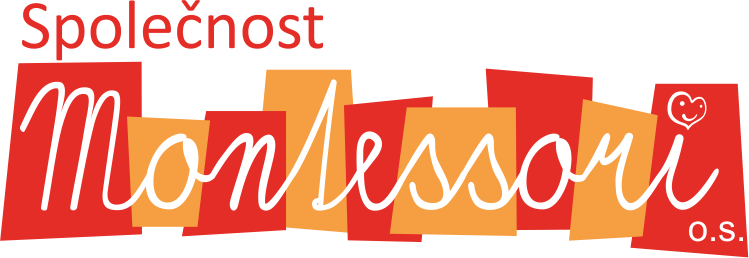 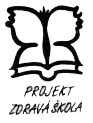 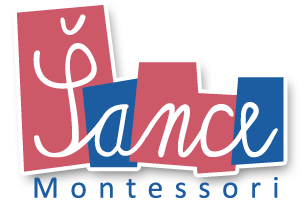 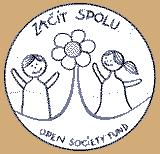 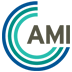 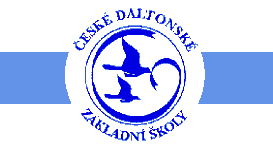 Claus-Dieter Kaul